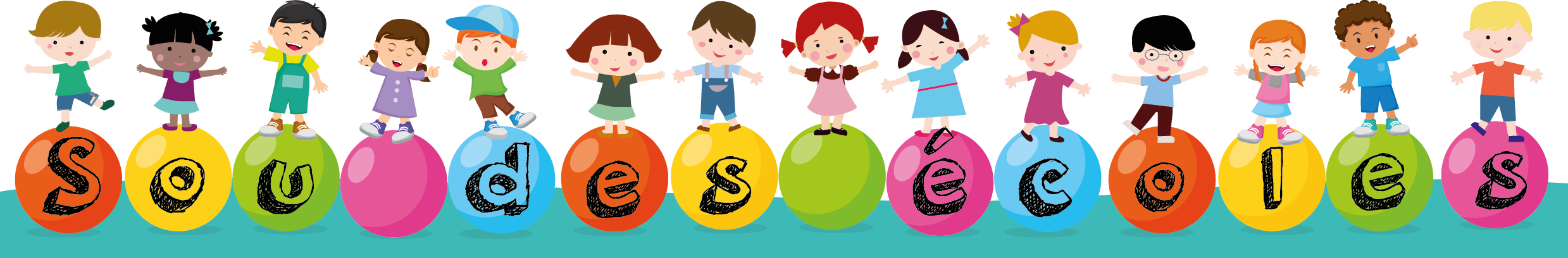 AG DU SOU DES ECOLES
09 Octobre 2020  | Eyzin-Pinet
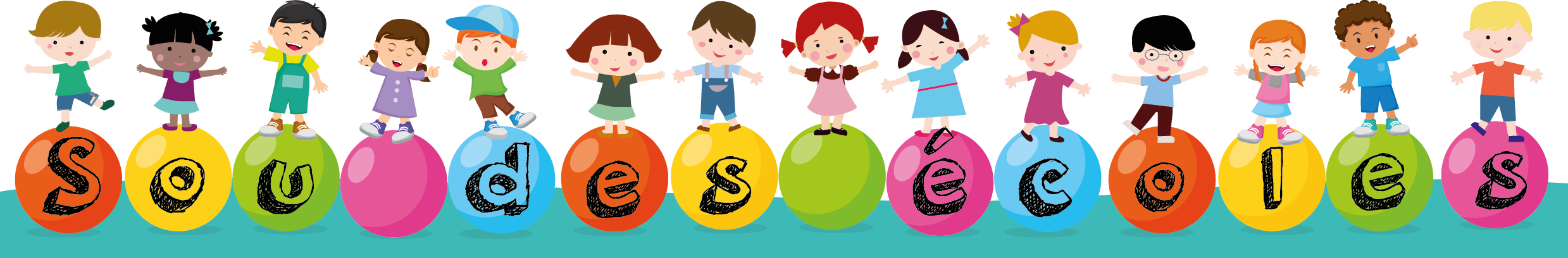 ORDRE DU JOUR
Présentation du Sou
 Manifestations
 Bilan financier 2019-2020
 Election du nouveau bureau
 Projets 2020-2021
 Evénements prévus
 Questions diverses
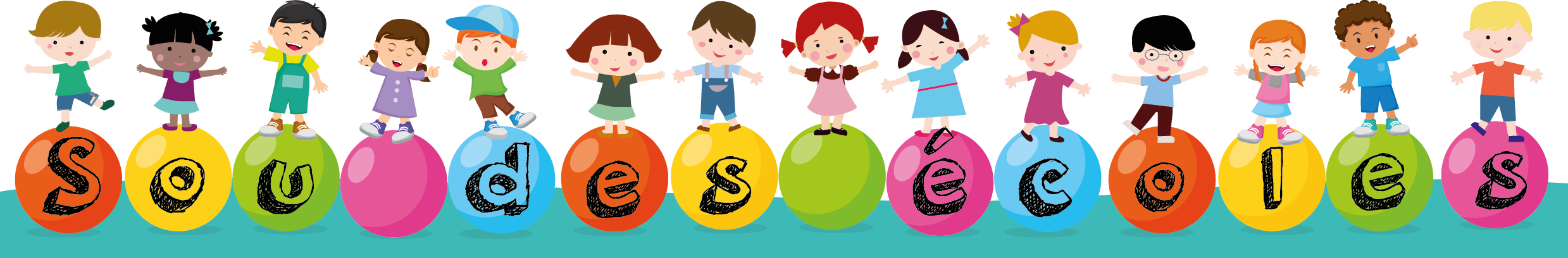 Présentation du Sou (1/3)
Le Sou
Qu’est-ce que le Sou ?
A quoi sert-il ?

Subventions de l’année 2019-2020 : 3153€ pour la maternelle / 5125€ pour l’élémentaire
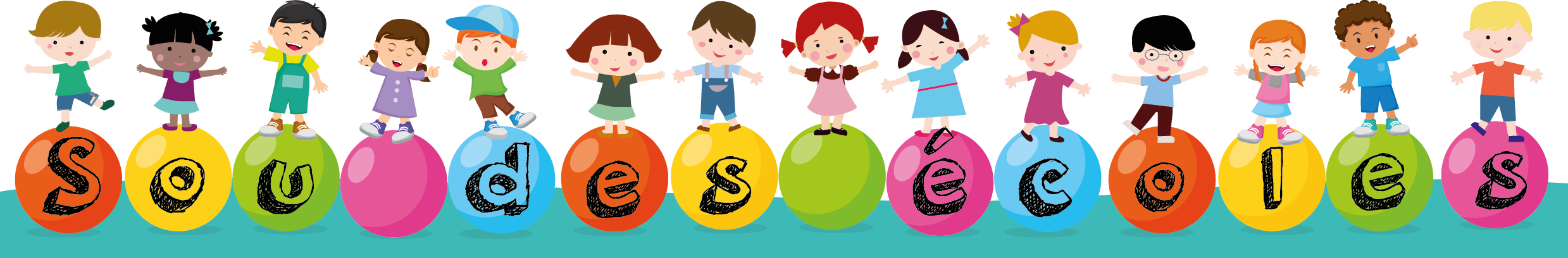 Présentation du Sou (2/3)
PROJETS 2019-2020
Maternelle :
Etudes des 4 éléments


Elémentaire :
Projet cirque : spectacle le 14/02/2020 avec tenue d’une buvette par les enseignants
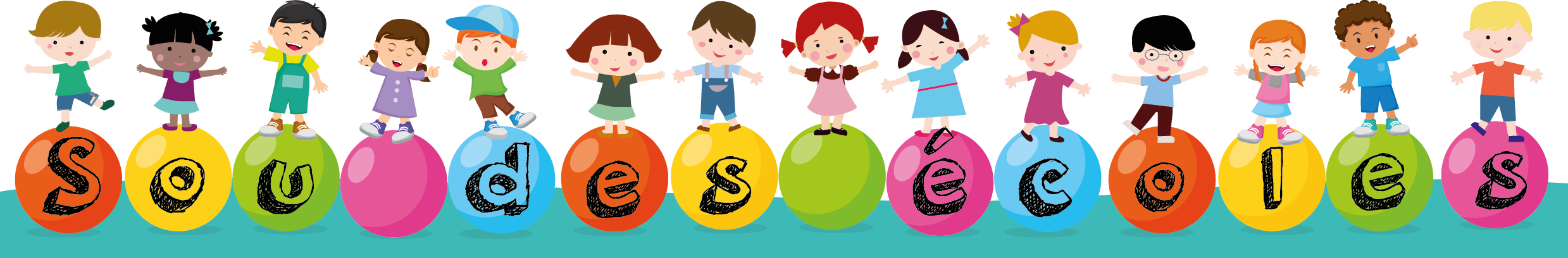 Présentation du Sou (3/3)
Les membres
Le bureau => Présidente et vice-président : Nelly Saunier et Mathieu Jeanneret; Secrétaire et vice-secrétaire : Stéphanie Nivon et Aurélie Arnaudon; Trésorière et vice-trésorière : Laurence Lim et Julie Réchaussat
Les membres actifs => Achats : Laetitia Billot, Audrey Luszezanec, Sophie Lefranc; Communication : Lydie Lepetit et Laurence Sitruck; Organisation : Aurélie Arnaudon et Rémi Perez; Gestion matériel : Mélanie Porcheron; Pôle cuisine : Bénédicte Langlois et Nelly Micollet; Pôle frites : Stéphane Galindo

Comment nous contacter
Site Internet
Facebook
Mail : soudesecoles.eyzinpinet@orange.fr
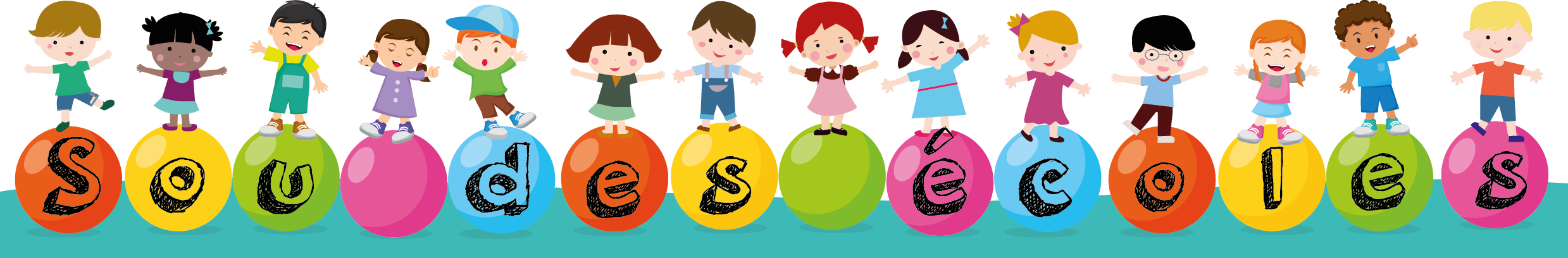 Manifestations (1/2)
Vente de sapins
 Bénéfices 2019 : 320€

Noël (spectacle)
Bénéfices 2019 : 2860,70€

Spectacle de cirque
Bénéfices : 794,40€ redistribués à l’école élémentaire pour le projet cirque

Chocolats de Pâques
Bénéfices 2020 : 310,71€
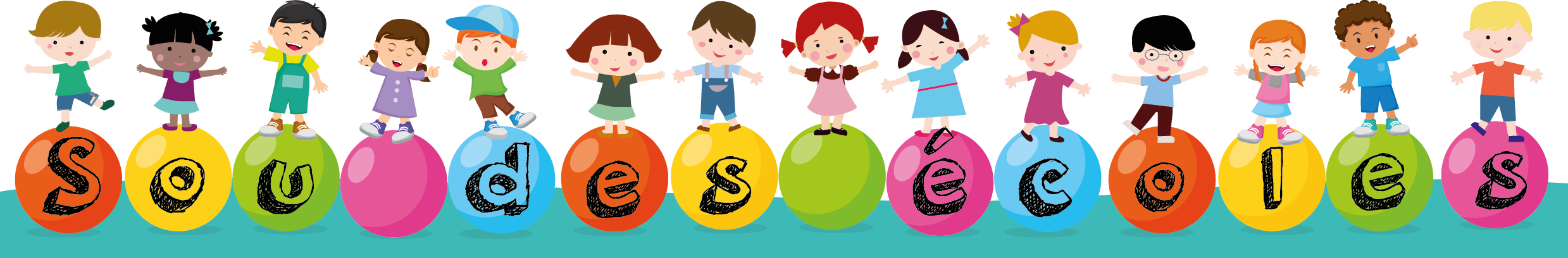 Manifestations (2/2)
Loto
Annulé

Marche nocturne
Annulée

Kermesse
Annulée

Vide-grenier
Annulé
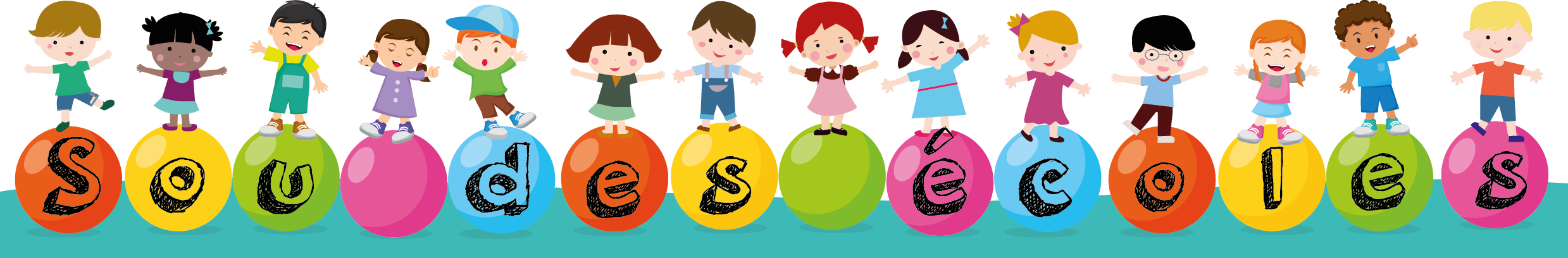 Bilan financier 2019-2020 (1/2)
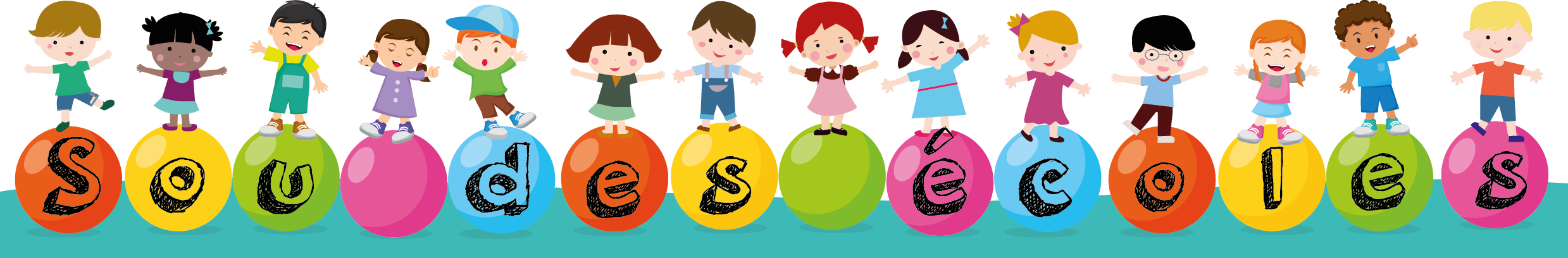 Bilan financier 2019-2020 (2/2)
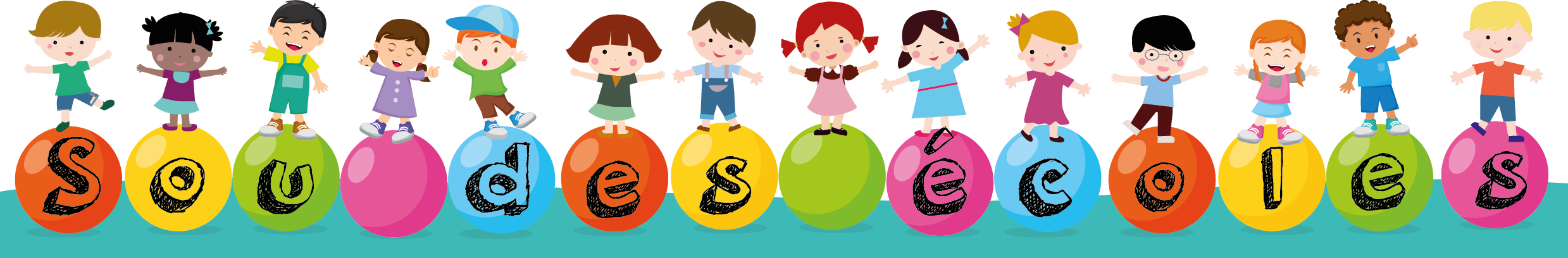 Election du nouveau bureau
Président : Mathieu Jeanneret
Secrétaire et vice-secrétaire : Stéphanie Nivon et Aurélie Arnaudon
Trésorière et vice-trésorière : Laurence Lim et Julie Réchaussat
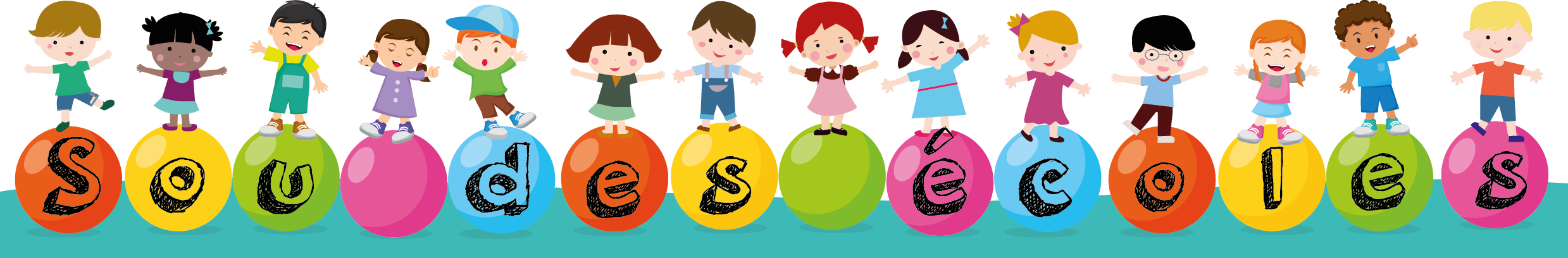 Projets 2020-2021
Présentation des projets par les enseignants

Maternelle

Elémentaire

Subvention du Sou : 15€ x 229 élèves = 3435€
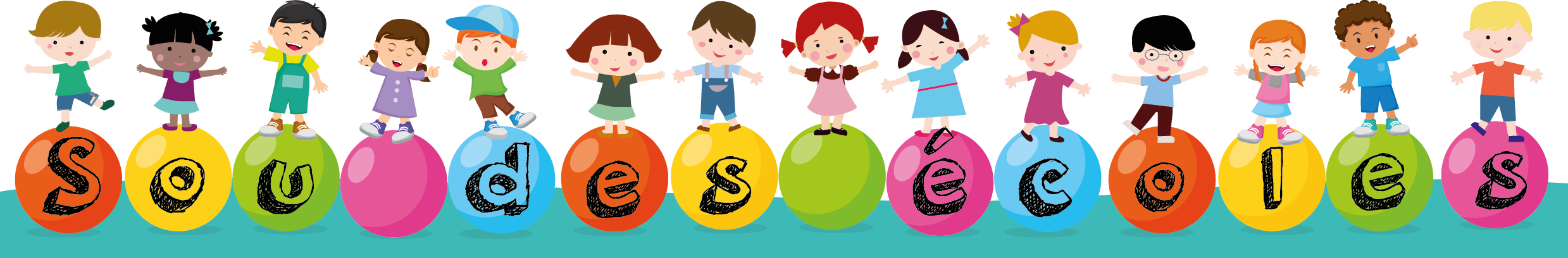 Evénements prévus
Fin Octobre : commande de jeux Oika Oika
 Novembre (reportée) : Expo LEGO
 5 Décembre : Vente de sapins
11 Décembre : Boum de Noël / Tombola
 Janvier 2021 : Brioches
 14 Mars 2021 : Loto ou fleurs du printemps
 Avril 2021 : Chocolats de Pâques
 5 Juin 2021 : Marche nocturne / Vente d’objets personnalisés
 26 Juin 2021 (à confirmer) : Kermesse
 Septembre 2021 : Vide-grenier

A noter : chacun des événements prévus peut être remis en question en fonction des contraintes sanitaires du moment
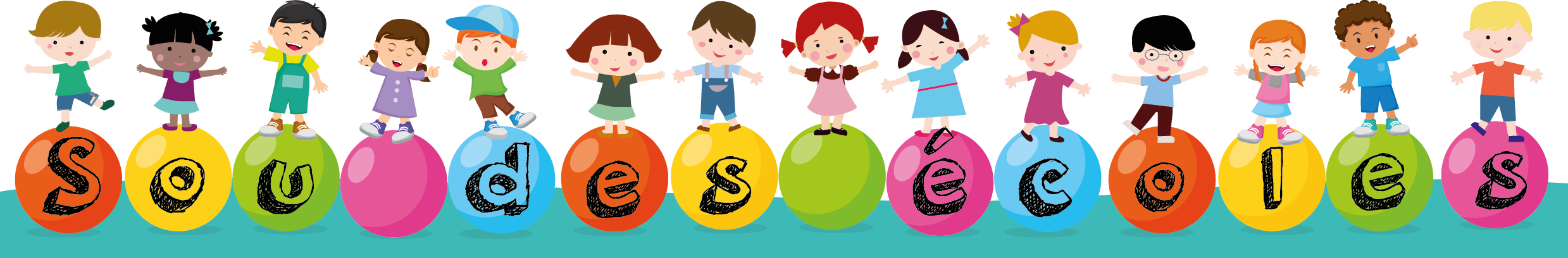 Questions diverses
Questions des participants
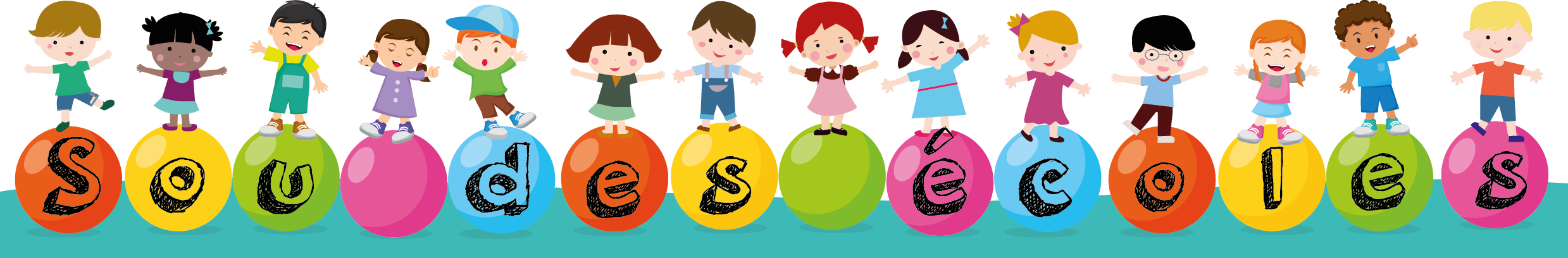 Merci à toutes et tous !